Mentori munka a Tan Kapuja Buddhista Gimnázium és Általános Iskola intézményén belülKészítette: Pavlik Andrea
Intézményünkben mentorrendszer működik.

Fejlesztési területek:

Főbb kompetenciaterületek:
	• matematikai kompetencia
	• szövegértési és szövegalkotási kompetencia
	• társas és szociális kompetencia
	• digitális kompetencia
	• kommunikáció fejlesztése


Tantárgyi fejlesztés és tanulási módszerek

Felzárkóztatás

Nyomon követés: egyéni fejlesztési tervek minden egyes tanuló esetében
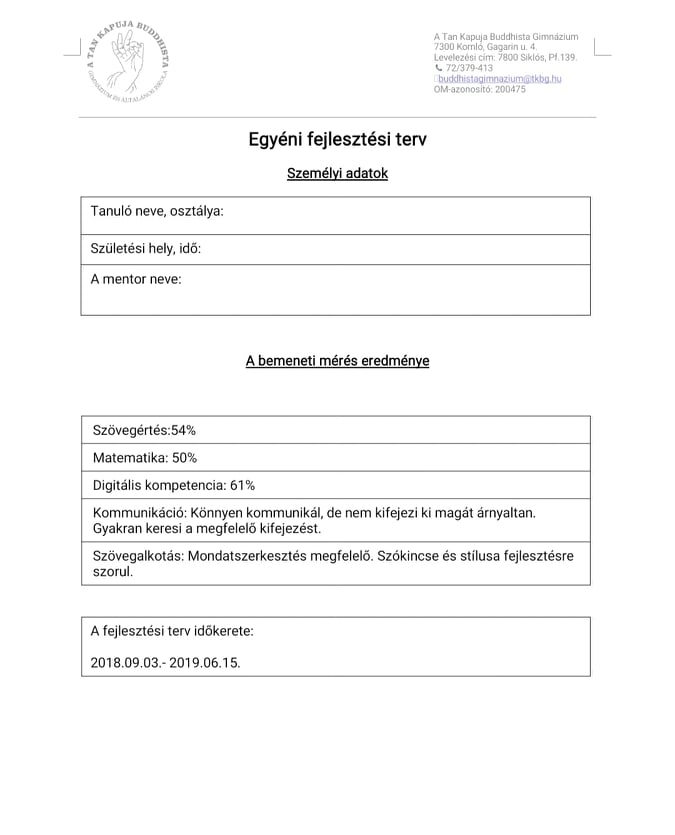 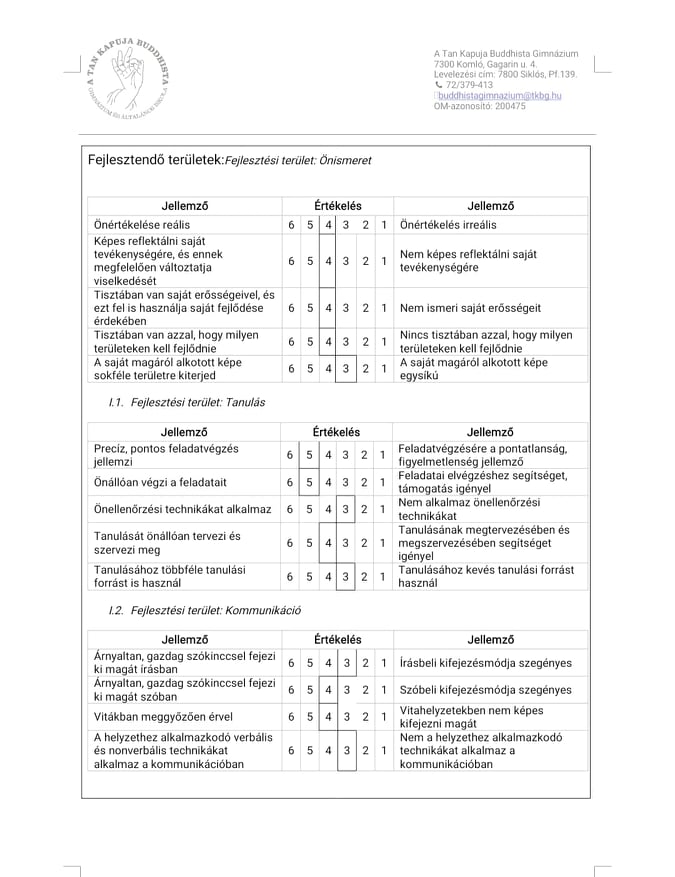 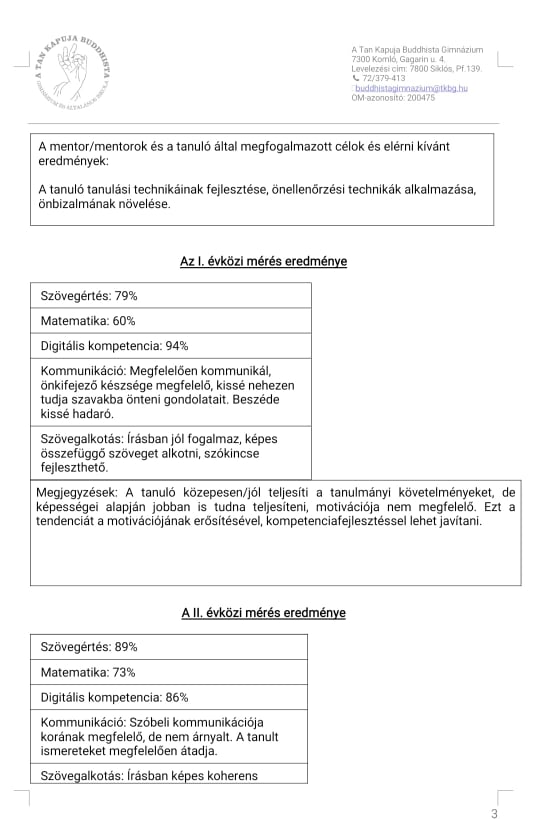 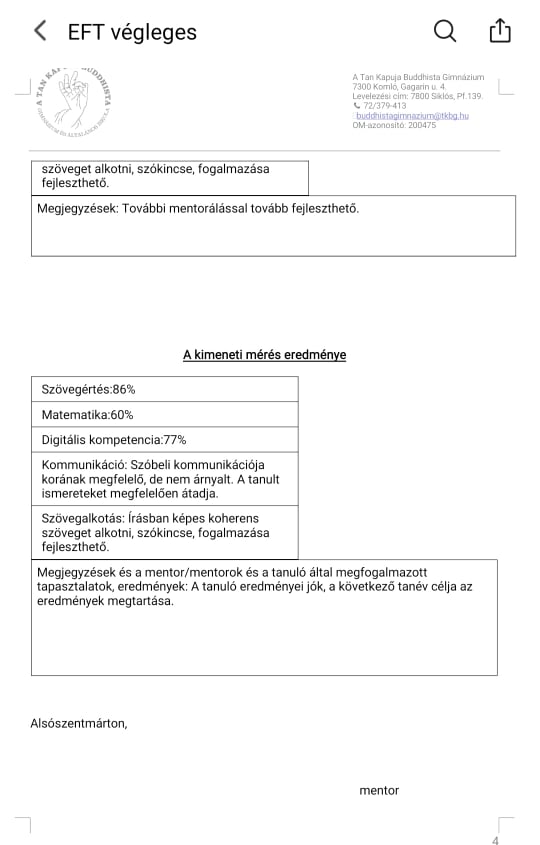 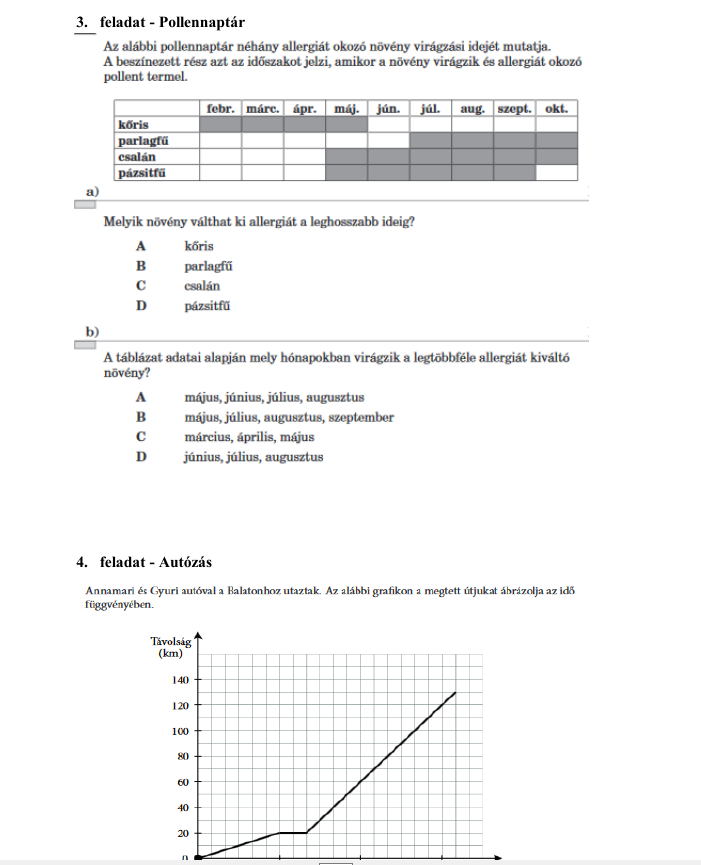 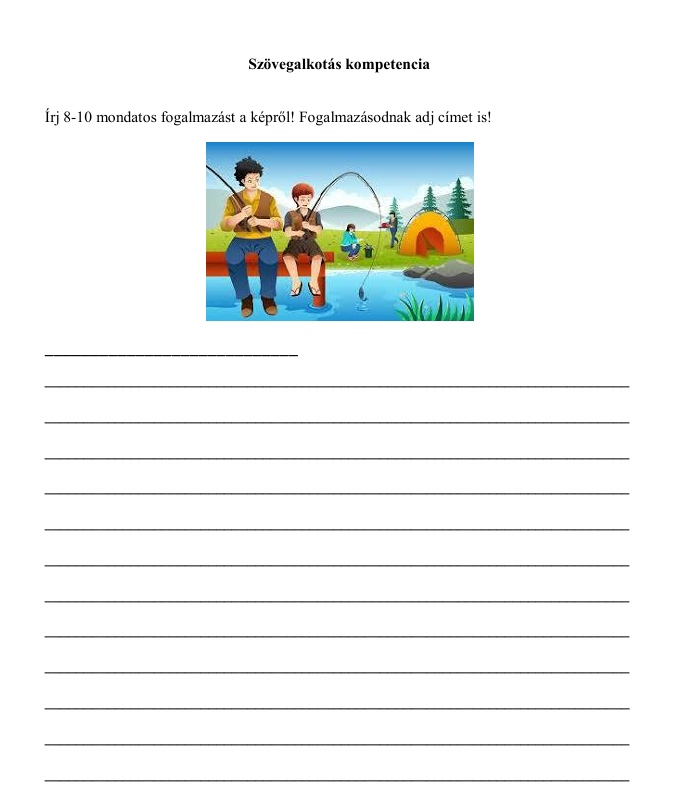 Mérések:
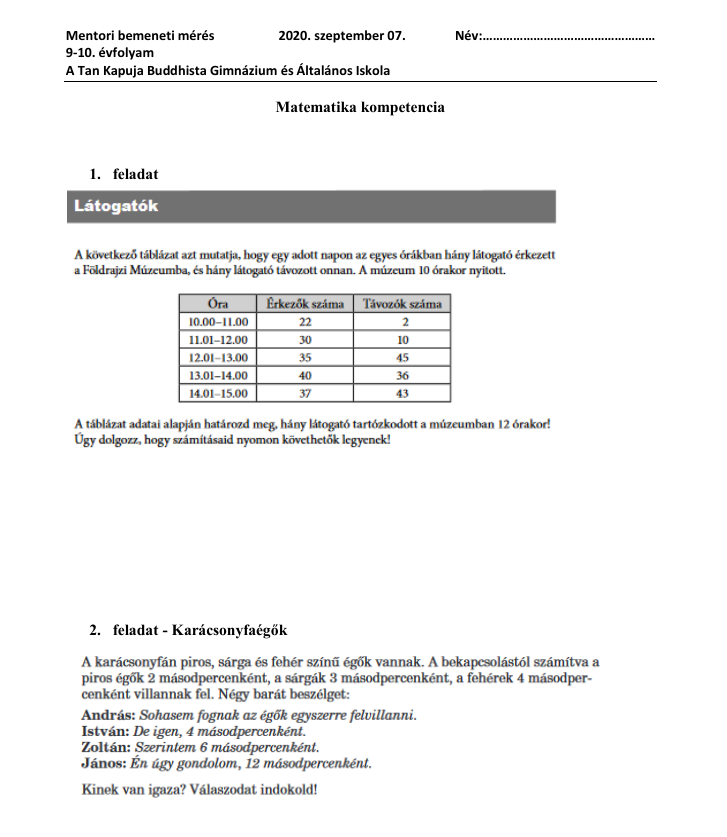 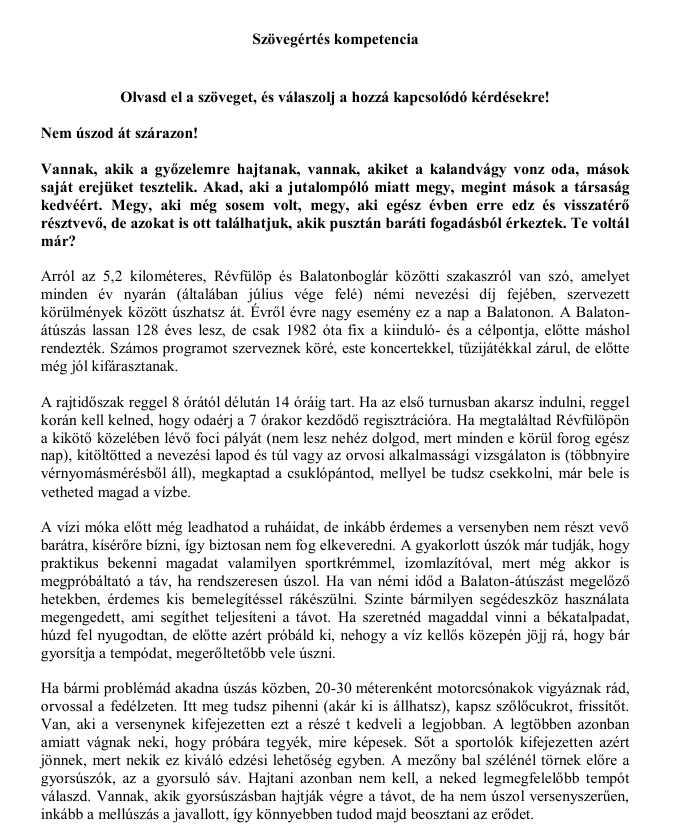 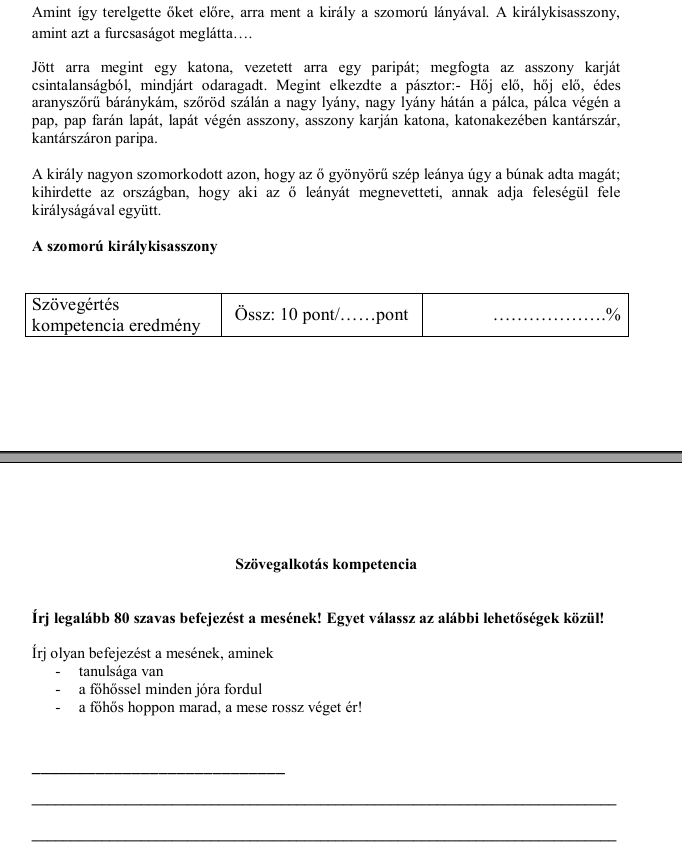 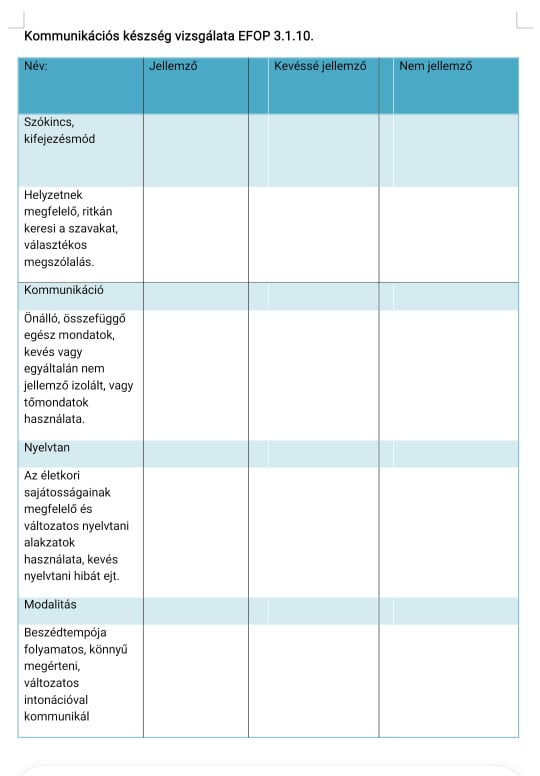 A kommunikáció felmérése a negyedéves vizsgákon történik.
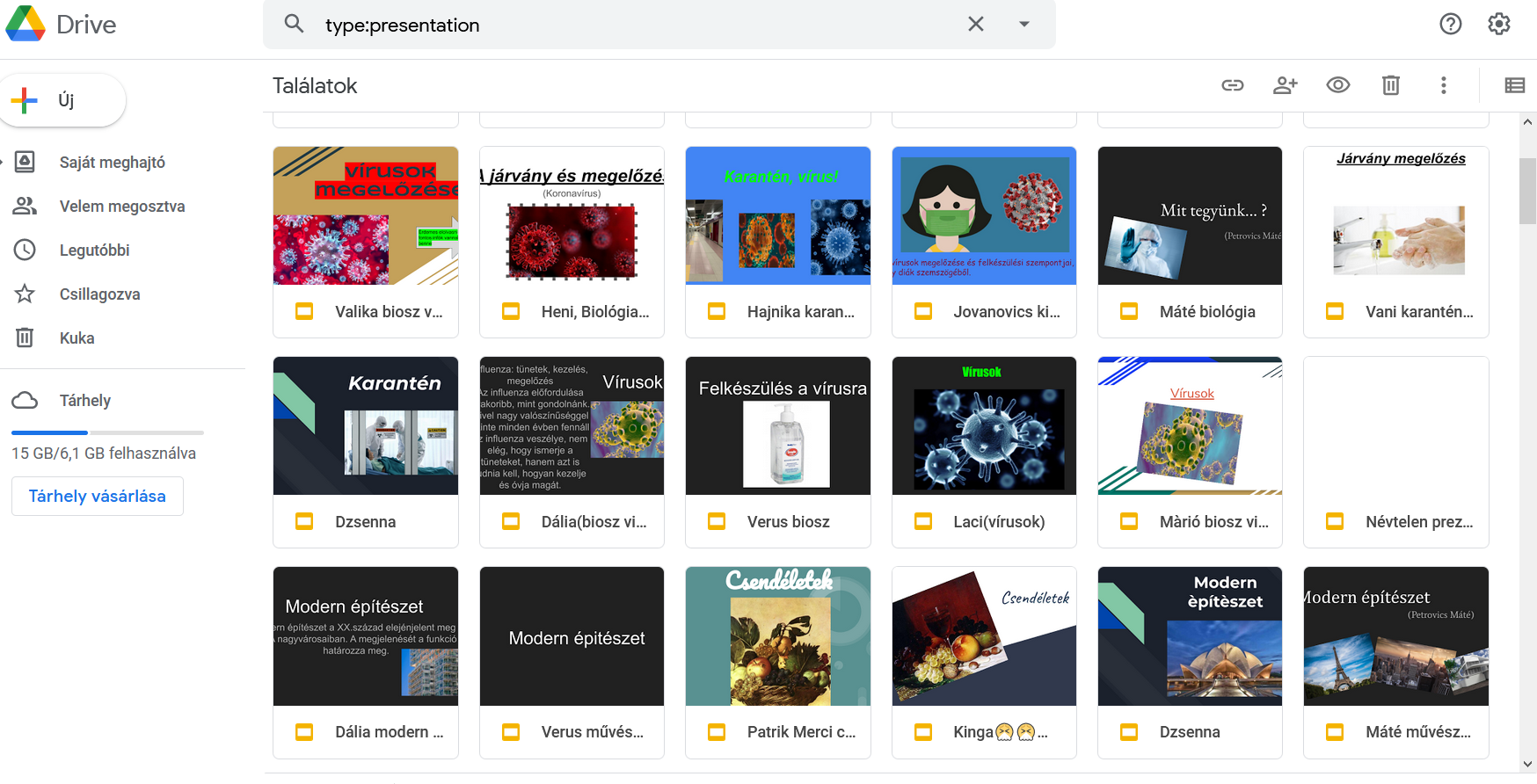 A tanulói munkák értékelésének szempontjai:
általános tartalom
koherencia
minőség
kreativitás
technika
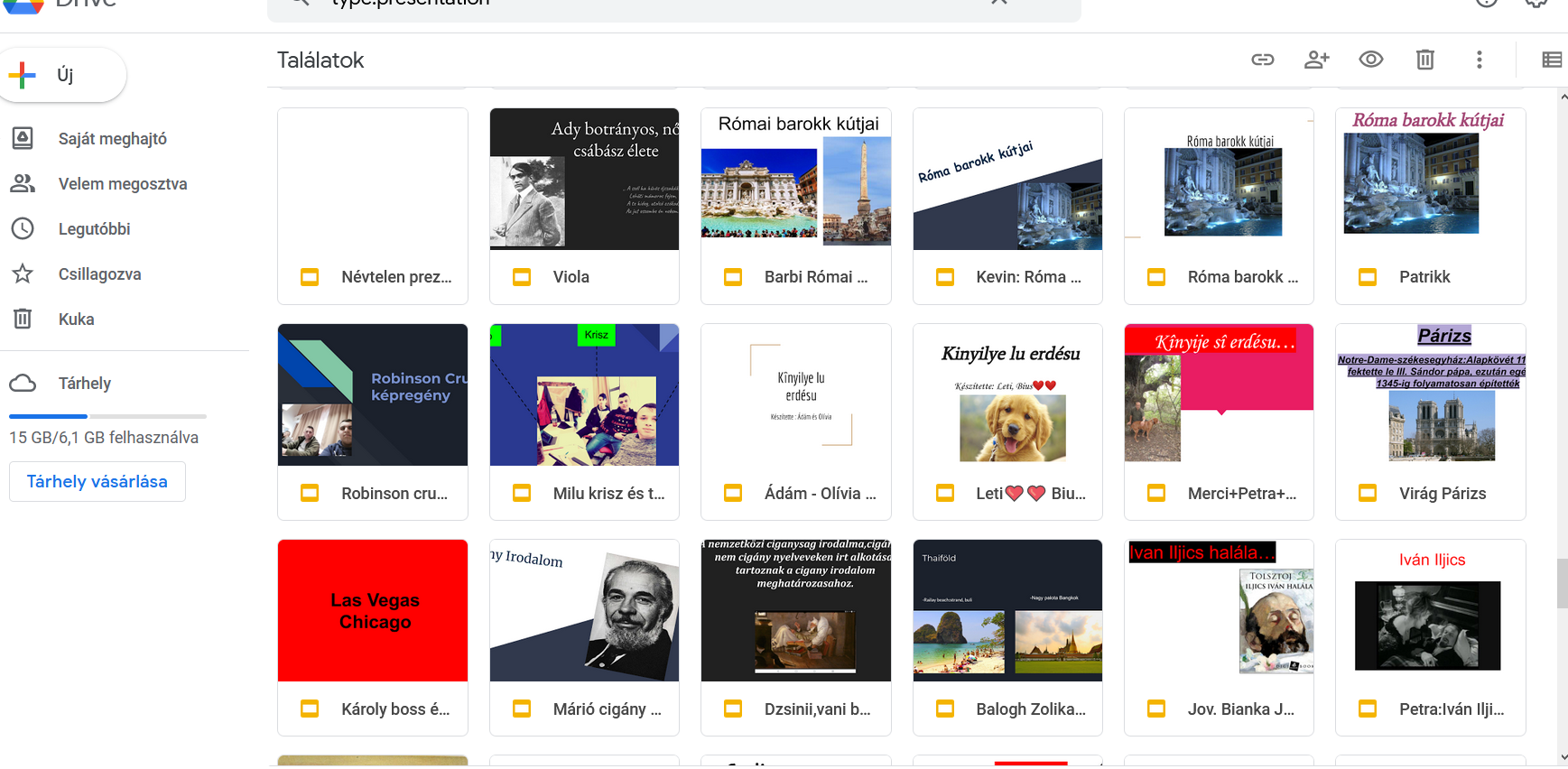 A tanulói munkák a tableteket évfolyamonként hálózatba kötő, közös emailcímhez tartozó online háttértárolón érhetők el.
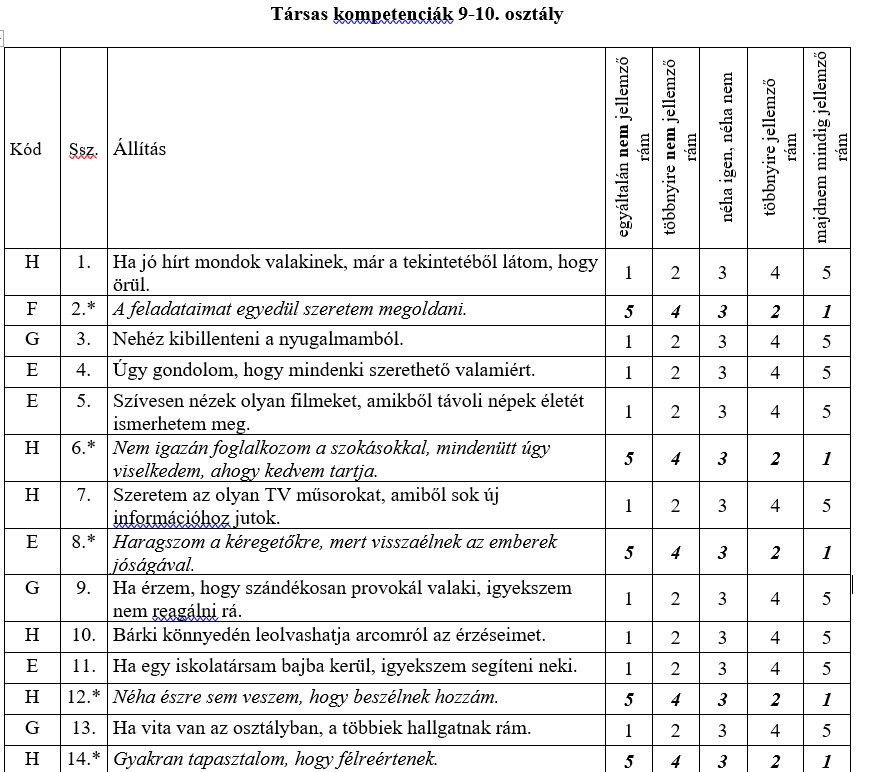 A mentori foglalkozások során válogatott fejlesztő feladatok alkalmazásával történik a társas és szociális kompetencia fejlesztése
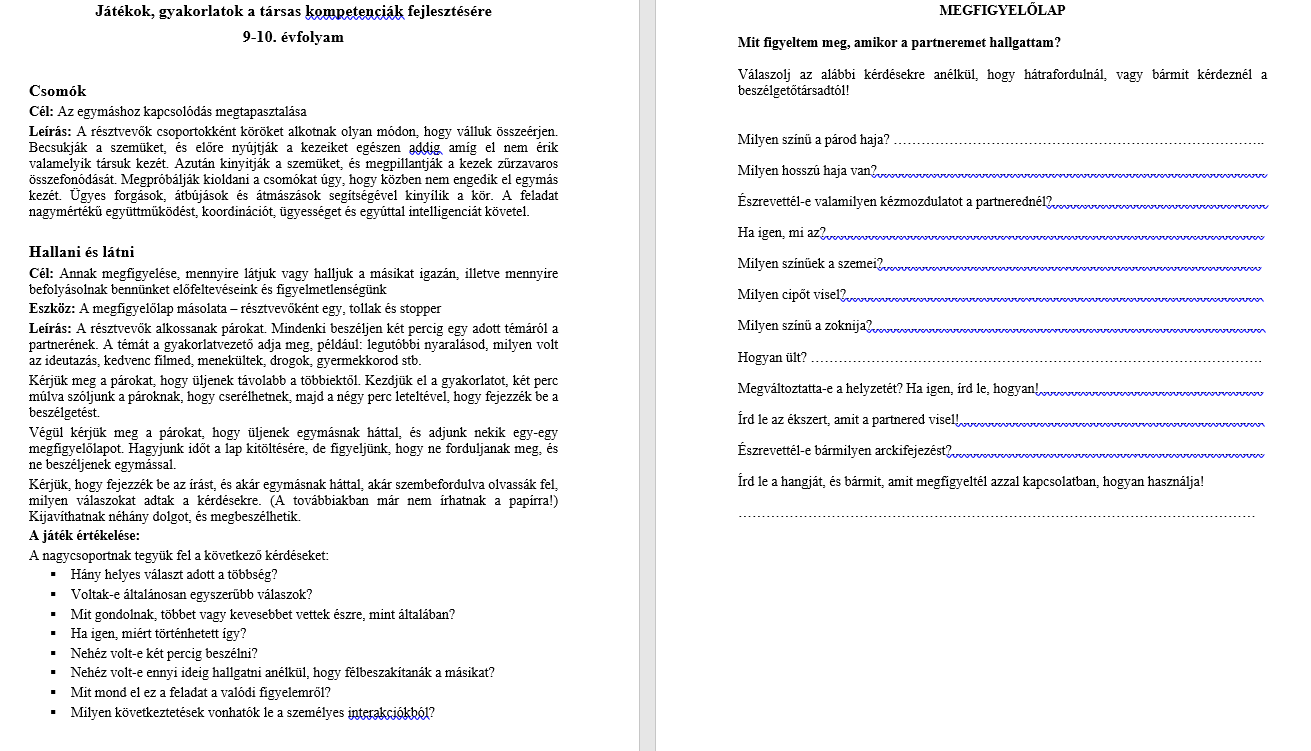 A társas és szociális 
kompetenciák 
mérése tesztlappal történik
A bemutató óra:

Téma: papír alapú (vagy IKT) fejlesztési feladatok a szövegalkotáshoz

Az óra cél és feladatrendszere attitűdök, készségek, képességek:
• Szövegalkotás fejlesztése.
• Szókincs fejlesztése.
• Önálló és páros munka.
• Együttműködési készségek fejlesztése.
• Kreativitás fejlesztése.

Az óra didaktikai feladatai: gyakoroltatás, ellenőrzés, értékelés.
Tantárgyi kapcsolatok: informatika IKT használat esetén
Sztori kocka
A kreativitást, szociális kompetenciát és szövegalkotást segíti elő ez a feladat, valamint a tanulók rendkívül élvezik.  Mivel a feladat használható redmentában is, a digitális kompetenciát is fejleszti. Használható ezen kívül tanórai keretek között is, ráhangolódásképpen.
Szinonima feladatlap
A tanulók szókincsét fejlesztő feladat, amely szintén alkalmazható a magyar óra keretein belül is. A tanulók a jelenlegi feladatlapon is találkoztak több olyan szóval, amely ismeretlen volt számukra. A rögzítés érdekében mindenképpen egy szövegalkotási feladattal zárul a gyakorlás. Használható IKT eszköz közvetítésével Redmentában is.
Képek
Kreatív szövegalkotást segítő gyakorlat, melyben a tanulók egy kép segítségével írnak meg egy történetet.  Kereshet interneten, vagy a pedagógus előkészíthet számára megadott képeket. A feladat lényege, hogy a tanuló a szövegkohéziót képes legyen alkalmazni, mert számos esetben ez problémát jelent. Szintén fejleszti a kreativitást és a szövegalkotási készséget.
Tantárgyi fejlesztés a mentorórán:

Tantárgyi fejlesztések a mentorórák 40%-ában történnek.




Néhány jógyakorlat:

• puzzle
• saját készítésű társasjáték
• kártyák
• PPT készítése
• képregény készítése
• állandó ismétlések
• kulcsszavak, fürtábra
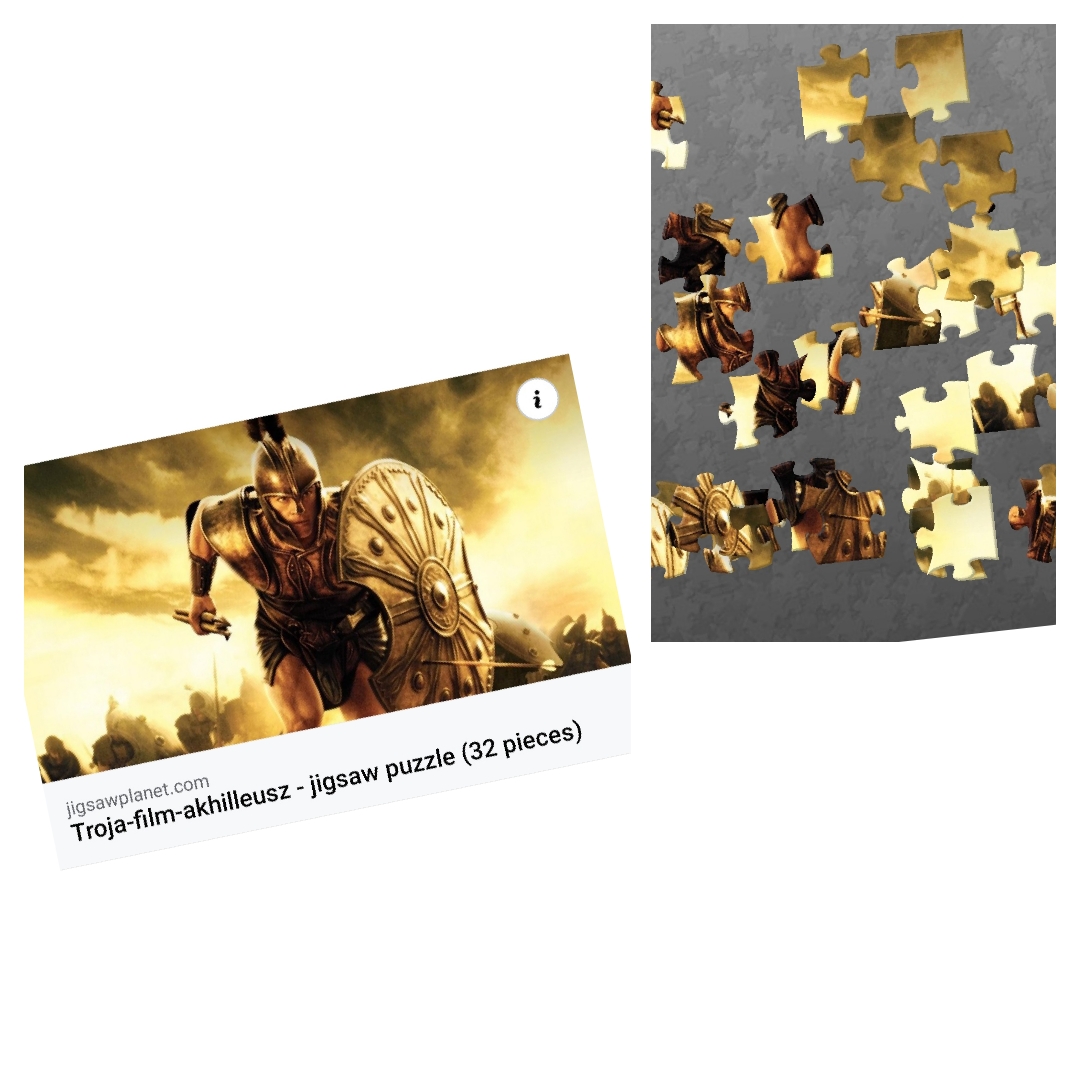 Puzzle: ráhangolódás
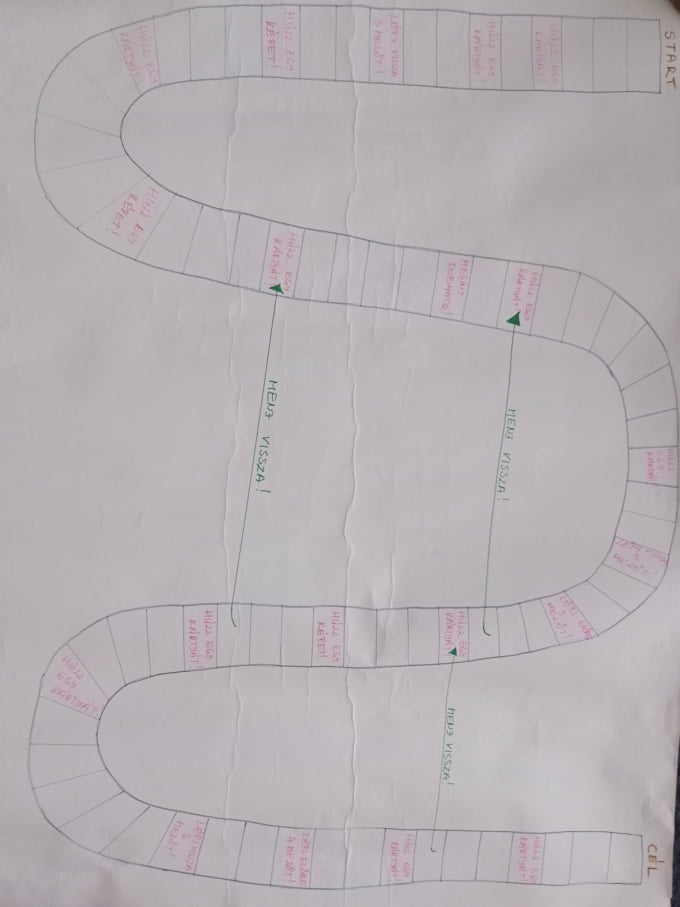 Saját készítésű társasjáték:

összefoglalás esetén
Szókártyák:

Nem kizárólag nyelvórához, hanem egyéb tantárgyakhoz is használható.

• szótanulás
• fogalmak tanulása
• kulcsszavak rögzítése
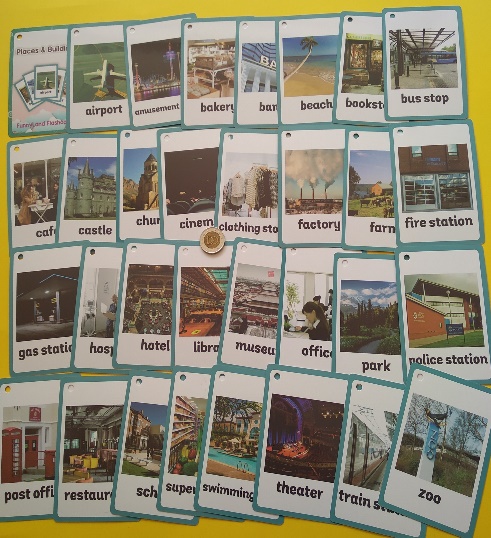 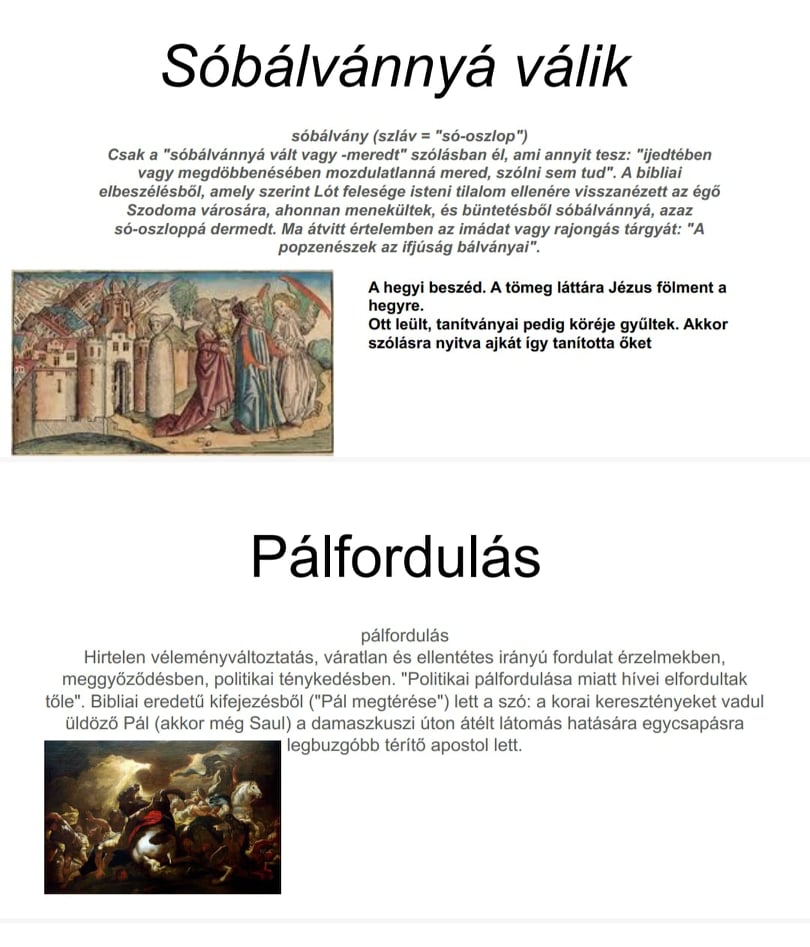 PPT

Lehet fogalmakhoz, történethez, személyekhez kötni és szintén bármelyik tantárgyhoz kapcsolható.
Képregény készítése:


Kötelező olvasmányok begyakoroltatásához
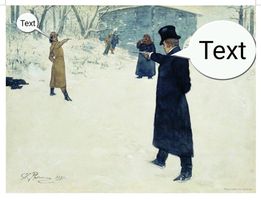 Mentorálás matematika és fizika tantárgyból
A hiányosságok pótlására egyéni szinten van lehetőség


Többféle magyarázat, szemléltetés adható a könnyebb megértés érdekében


Az ismeretek elmélyítésére, a tanult összefüggések alkalmazásának begyakorlására nyújt lehetőséget
Főbb tevékenységeink
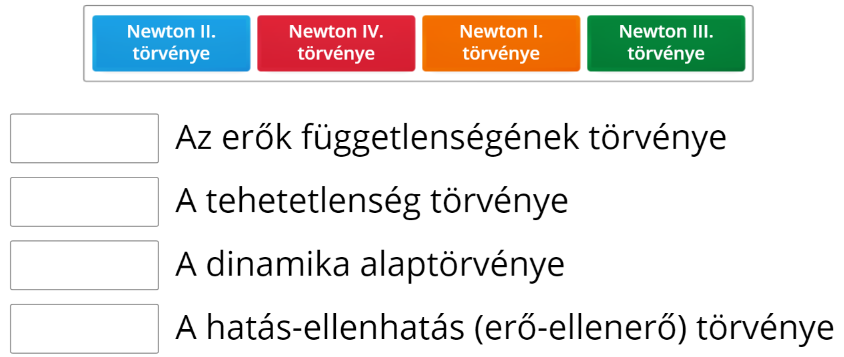 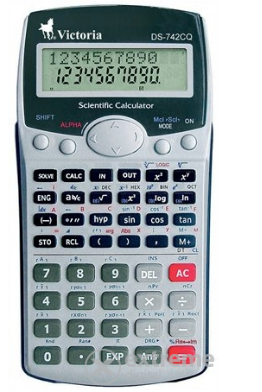 Módszerek, segédeszközök, szemléltetés
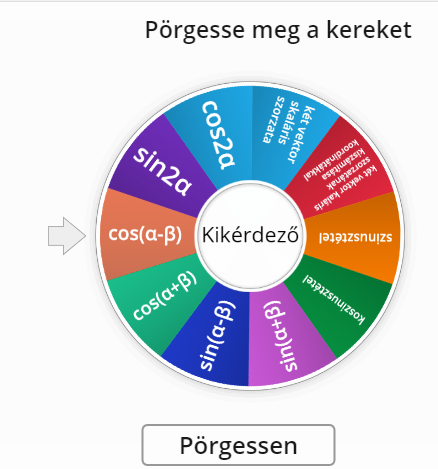 Páros munka, egyéni munka

Táblán (a gyerekek szeretnek a táblára írni), feladatlapon 
        vagy  a füzetben

IKT eszközök feladatmegoldásra, gyakorlásra
Redmenta: gyakorló feladatlapok
Geogebra: szemléltetés
Wordwall: játékos feladatok
Phet: interaktív szimulációk
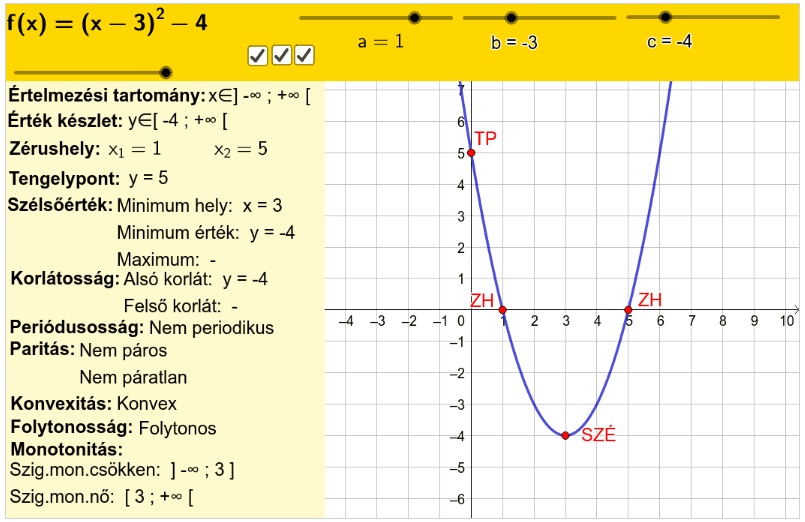 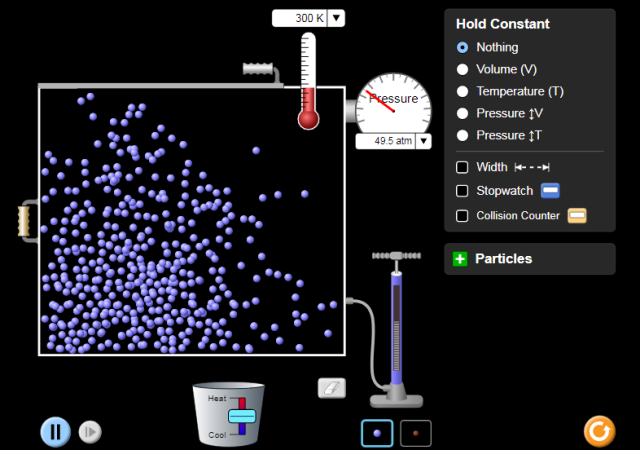 Minden feladattípus zárása:

• közös ellenőrzés
• értékelés 
• hibákat átbeszélése

• POZITÍV MEGERŐSÍTÉS







Köszönöm a figyelmet!